Parcours de l’étudiant étranger vers la résidence permanenteau Canada
Université de Sherbrooke
13 novembre 2020
IMPORTANT : Les politiques et programmes peuvent être modifiés.
Veuillez consulter www.canada.ca/immigration pour obtenir l’information à jour.
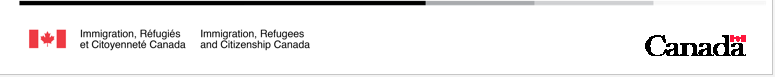 Plan
Concepts importants
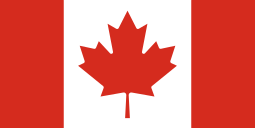 Travailler au Canada pendant les études et après l’obtention du diplôme
Parcours vers la résidence permanente
?
Questions et réponses
Concepts importants
Venir au Canada
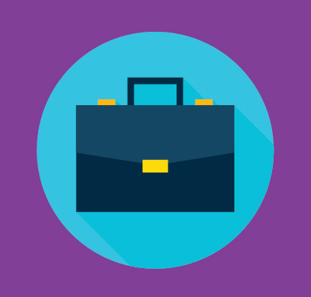 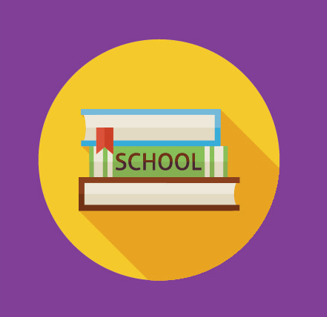 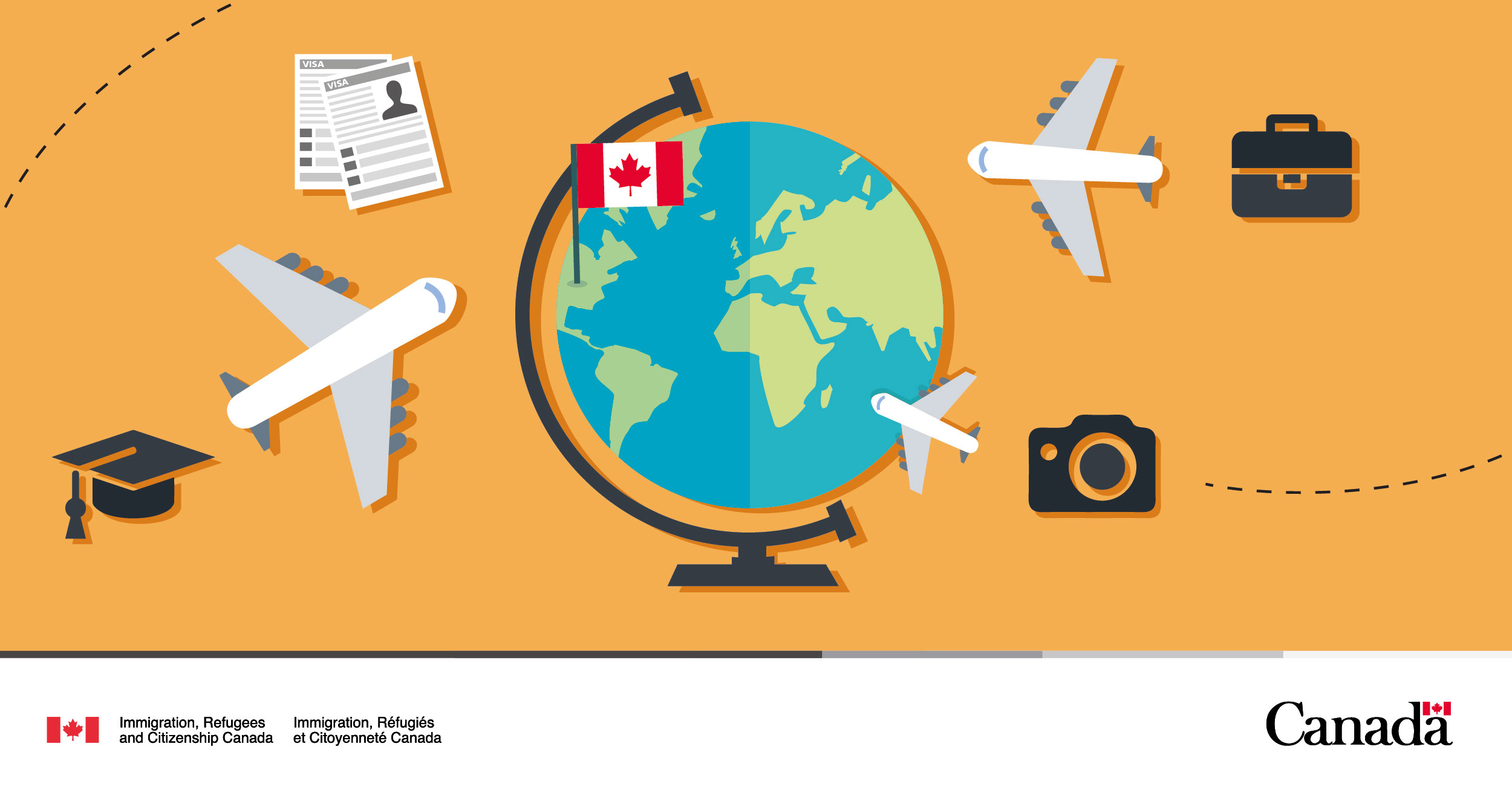 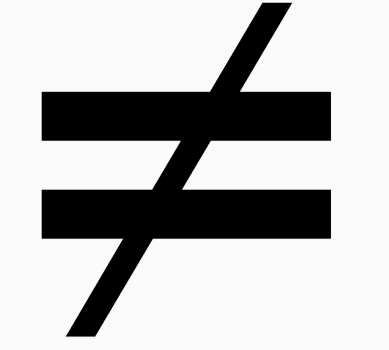 Le visa de résident temporaire ou l’ autorisation de voyage électronique (AVE) vous permet de venir au Canada – il ne vous donne pas de statut juridique au Canada.
Lorsque vous vous présentez devant un agent des services frontaliers au point d’entrée, une décision est prise à l’égard de :
votre admission;
votre statut juridique – résident temporaire (visiteur, étudiant, travailleur) ou résident permanent);
la durée de votre autorisation de séjour au Canada en tant que résident temporaire.
Documents d’immigration ≠ statut juridique
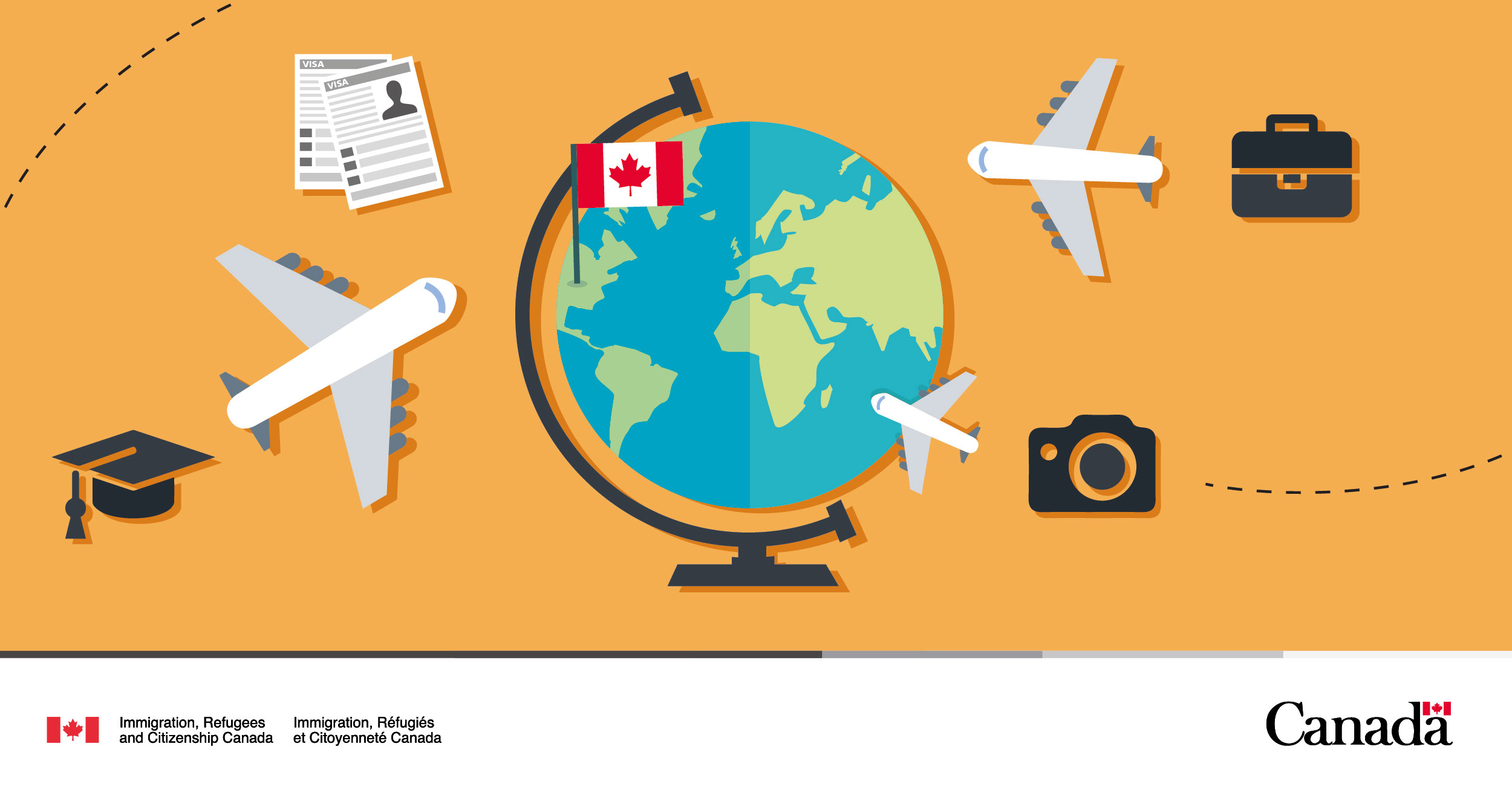 Venir au Canada
Visa de visiteur (aussi appelé visa de résident temporaire – VRT)
Autorisation de voyage électronique (AVE)
Séjourner temporairement au Canada
R
Fiche du visiteur
Permis d’étude
Permis de travail
Statut juridique au Canada
Résident temporaire
Résident permanent 
Citoyen canadien
[Speaker Notes: Un résident temporaire est une personne qui se trouve temporairement au Canada, comme un visiteur, un étudiant ou un travailleur étranger.
Les résidents temporaires se verront délivrer un permis d'études, un permis de travail et parfois des dossiers de visiteurs lorsqu'ils sont au Canada.
Un résident permanent est une personne qui a obtenu le statut de résident permanent en immigrant au Canada, mais qui n'est pas un citoyen canadien - les résidents permanents sont normalement des citoyens d'autres pays.
Un citoyen canadien a de nombreux droits et responsabilités et peut demander un passeport canadien.]
Votre parcours jusqu’à présent…
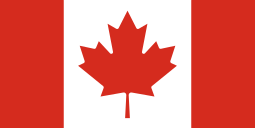 Vous êtes ici
?
Étudier dans un programme admissible
Demander un permis d’études
[Speaker Notes: Donc pour la plupart d'entre vous, vous êtes actuellement inscrit dans un établissement postsecondaire au Canada. C'est là que le voyage vers la résidence permanente vous a conduit jusqu'ici.]
Travailler au Canada pendant les études et après l’obtention du diplôme
Travailler sur le campus pendant ses études
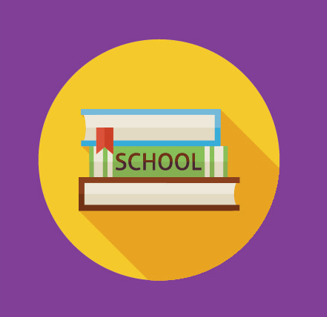 Vous ne pouvez travailler sur le campus sans permis de travail que si:
Vous êtes étudiant à temps plein dans un établissement d'enseignement admissible
Votre permis d'études indique que vous pouvez travailler sur ou hors campus
Vous avez déjà commencé à étudier
Vous avez un numéro d'assurance sociale (NAS)

Vous pouvez travailler à temps plein sur le campus sans permis de travail si vous remplissez ces conditions
[Speaker Notes: Qui peut travailler sur le campus?
Vous ne pouvez commencer à travailler au Canada que lorsque vous commencez votre programme d'études. Vous ne pouvez pas travailler avant le début de vos études.
Vous pouvez travailler en tant qu’étudiant international au Canada si votre permis d’études contient une condition selon laquelle vous êtes autorisé à travailler sur ou hors campus.
Vous pouvez travailler sur le campus de votre école, sans permis de travail, si vous:
êtes un étudiant postsecondaire à temps plein dans un:
école postsecondaire publique, comme un collège ou une université, ou cégep au Québec
une école privée de niveau collégial au Québec qui fonctionne selon les mêmes règles que les écoles publiques et qui est financée à au moins 50% par des subventions gouvernementales, ou
École privée canadienne qui peut légalement décerner des diplômes en vertu de la loi provinciale
avoir un permis d'études valide, et
avoir un numéro d'assurance sociale (NAS).

Vous pouvez travailler à temps plein si vous le souhaitez, assurez-vous simplement que vous et votre employeur sur le campus respectez les lois du travail provinciales et connexes.

Qui ne peut pas travailler sur le campus
Vous devez arrêter de travailler sur le campus:
le jour où vous arrêtez d'étudier à plein temps
à l'expiration de votre permis d'études
si vous êtes en congé autorisé de vos études
si vous changez d'école et n'étudiez pas actuellement
Vous ne pouvez retourner au travail qu'une fois que vous êtes de retour aux études et que vous remplissez toutes les conditions pour travailler sur le campus.

Où vous pouvez travailler
«Sur le campus» signifie que vous pouvez travailler dans tous les bâtiments de votre campus scolaire. Si votre école compte plusieurs campus, vous ne pouvez travailler que sur le campus où vous étudiez dans la plupart des cas.
Vous pouvez travailler ailleurs si
vous travaillez en tant qu'assistant d'enseignement ou de recherche et
votre travail est strictement lié à une bourse de recherche
Dans ce cas, vous pouvez travailler dans une bibliothèque, un hôpital ou un centre de recherche associé à votre école, même s’ils se trouvent en dehors du campus.

Pour qui vous pouvez travailler
Un employeur «sur le campus» peut être:
l'école
un membre du corps professoral
une organisation étudiante
vous-même, si:
vous dirigez une entreprise physiquement située sur le campus (par exemple: vous possédez un café situé sur le campus)
une entreprise privée
un entrepreneur privé qui fournit des services sur le campus à l'école]
Travailler hors campus pendant ses études
Vous ne pouvez travailler hors campus sans permis de travail que si:
Vous êtes étudiant à temps plein dans un établissement d'enseignement désigné (IDD)
Votre programme d'études dure au minimum 6 mois et débouche sur un diplôme, un diplôme ou un certificat
Votre permis d'études indique que vous pouvez travailler hors campus
Vous avez déjà commencé à étudier et vous avez un NAS
Pendant les trimestres / semestres réguliers, vous pouvez travailler hors campus jusqu'à 20 heures par semaine.
Si vous êtes en pause programmée (c.-à-d. Vacances d'hiver ou d'été), vous pouvez travailler à temps plein SI vous êtes étudiant à temps plein avant et après la pause prévue.
Exception: au cours de votre dernier semestre, vous pouvez étudier à temps partiel si vous n'avez pas besoin d'une charge de cours complète pour obtenir votre diplôme
[Speaker Notes: Travailler hors campus
Vous pouvez travailler hors campus sans permis de travail si vous remplissez toutes ces conditions:
vous êtes étudiant à temps plein dans un établissement d'enseignement désigné (DLI)
vous êtes inscrit à
un programme de formation postsecondaire académique, professionnelle ou professionnelle ou
un programme de formation professionnelle de niveau secondaire (Québec seulement)
votre programme d'études
dure au moins 6 mois et
mène à un diplôme, un diplôme ou un certificat
votre permis d'études indique que vous pouvez travailler hors campus
tu as commencé à étudier
vous avez un numéro d'assurance sociale (NAS)

Pendant les trimestres / semestres réguliers, vous pouvez travailler jusqu'à 20 heures par semaine. Pendant les pauses prévues dans l'année scolaire, vous pouvez travailler à temps plein, mais seulement si vous êtes étudiant à temps plein avant et après la pause prévue.

Vous ne pouvez pas travailler pendant une pause qui précède
Si vous êtes étudiant à temps partiel
Vous ne pouvez travailler hors campus que si:
vous remplissez toutes les conditions ci-dessus et
vous étudiez uniquement à temps partiel et non à plein temps, car:
vous êtes au dernier semestre de votre programme d'études et vous n'avez pas besoin d'une charge de cours complète pour terminer votre programme et
vous étiez étudiant à temps plein dans votre programme au Canada, jusqu'à votre dernier semestre
Si vous êtes en congé autorisé
Si vous êtes en congé autorisé de vos études, ou si vous changez d'école et que vous n'étudiez pas, vous ne pouvez pas travailler hors du campus. Vous ne pouvez retourner au travail que lorsque vous êtes de retour aux études.]
Travail coopératif et stage
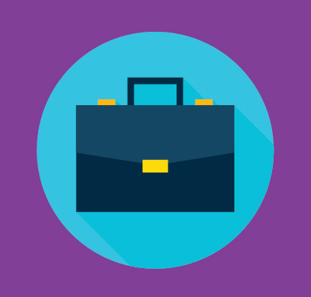 Vous pouvez demander un permis de travail coopératif si:
Vous avez un permis d'études valide
Le placement coopératif ou en stage est requis pour terminer votre programme d'études
Vous avez une lettre de votre école confirmant que tous les étudiants de votre programme doivent effectuer des stages pour obtenir leur diplôme
Le programme coopératif ou le stage représente 50% ou moins de votre programme d'études
Prolonger votre séjour en tant qu’étudiant et statut implicite
Faire prolonger votre permis d’études
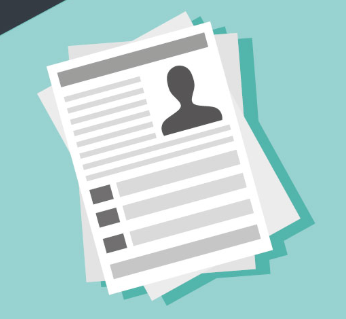 Vérifiez que votre école figure dans la Liste des établissements d’enseignement désignés.
Réunissez tous les documents exigés.
Présentez votre demande en ligne, idéalement 3 ou 4 mois à l’avance.
Statut implicite
Si vous présentez une nouvelle demande de permis avant l’expiration de l’ancien permis, vous pouvez poursuivre vos études jusqu’à ce que la décision soit rendue. 
Vous devrez demeurer au Canada.
Rétablissement de statut
Un résident temporaire (visiteur, travailleur ou étudiant) qui a perdu son statut peut en demander le rétablissement. 

Exigence pour le demandeurs:
Présenter sa demande dans un délai de 90 jours suivant la perte de son statut;
Respecter les conditions initiales de son séjour;
Ne pas avoir omis de se conformer à d’autres conditions (p. ex. ne pas avoir travaillé sans autorisation);
Satisfaire aux exigences de la catégorie au titre de laquelle il présente actuellement une demande de rétablissement du statut de résident temporaire; 
Avoir perdu son statut car il a omis de se conformer à l’une ou l’autre des conditions suivantes : 
La période de séjour autorisée;
Non-conformité quant au genre de travail, l’employeur et le lieu de travail.

*Contrairement à un demandeur à qui on reconnaît un statut implicite, une personne qui attend le rétablissement de son statut l’a perdu et ne peut pas continuer de travailler ou d’étudier.
La COVID-19 et repercussion sur le traitement d’une demande
Les restrictions de voyage, les interruptions de service et les conditions de pays à l’étranger peuvent ne pas permettre à une personne de présenter une demande complète pour le moment.

IRCC continue néanmoins d’accepter et de traiter les demandes électroniques de permis d’études, de permis de travail et de prolongation.

Aucune demande en cours ne sera classée ou refusée en raison d’un manque de documentation ou d’incapacité de compléter le processus de demande à temps, comme la fin d’un examen médical d’immigration. Une note explicative doit être présentée si la demande est incomplète. 

Un délai de 90 jours sera accordé au demandeur pour qu’il se conforme aux exigences.
[Speaker Notes: Les restrictions de voyage, les interruptions de service et les conditions de pays à l’étranger peuvent ne pas permettre à une personne de présenter une demande complète pour le moment.

IRCC continue néanmoins d’accepter et de traiter les demandes électroniques de permis d’études, de permis de travail et de prolongation.

Aucune demande en cours ne sera classée ou refusée en raison d’un manque de documentation ou d’incapacité de compléter le processus de demande à temps, comme la fin d’un examen médical d’immigration. Une note explicative doit être présentée si la demande est incomplète. 

Un délai de 90 jours sera accordé au demandeur pour qu’il se conforme aux exigences.]
Biométrie
Étudiants internationaux à l’étranger

Certains centres de collecte de données biométriques sont toujours fermés. 

Si le lieu le plus proche de chez vous est fermé, nous prolongeons automatiquement le délai pour fournir vos données biométriques et ce, même si votre lettre d’instructions mentionne que vous avez 30 ou 90 jours pour les soumettre.

Votre demande ne sera pas refusée ou fermée si vous ne pouvez pas fournir vos données biométriques en raison de la fermeture causée par la COVID-19.

Étudiants internationaux au Canada

Les residents temporaires sont dispensés TEMPORAIREMENT de fournir les données biométriques s’ils sont déjà au Canada. Cela inclus les nouvelles demandes ou les prolongations. 

IMPORTANT: cette dispense ne s’applique pas si vous êtes physiquement à l’étranger.
16
[Speaker Notes: Cette dispense s’applique même si le formulaire indique que la biométrie est exigée ou encore notre système de demande en ligne vous informe que vous devez payer les frais pour la collecte de données biométrique.]
Ne PAS voyager à la frontière
Voyager pour obtenir des services d’immigration est considéré non-essentiel. 

Le résident temporaire qui souhaite renouvelé son statut au Canada ou obtenir d’autres services d’immigration comme le permis de travail post diplôme ne doit PAS aller à la frontière (tour du poteau) jusqu’à nouvel ordre.

Pour obtenir ou renouveler un permis d’études, un permis de travail ou une fiche de visiteur le résident temporaire doit déposer sa demande en ligne. En déposant avant la fin de son statut, le résident temporaire est considéré en statut implicite et peut continuer ses activités.

Pour plus de renseignement, visitez le site de l’Agence des services frontaliers du Canada: Non canadiens
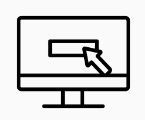 17
Traitement du permis d’études et CAQ
Le MIFI a prévu des mesures de facilitation pour limiter la nécessité d’obtenir un nouveau CAQ.

À titre de mesures temporaires, le MIFI prolonge automatiquement la validité des CAQ jusqu'au 31 décembre 2020 pour tous les certificats expirant entre le 30 avril et le 31 décembre 2020. Cette mesure ne s'applique pas aux CAQ expirés avant avril 30, 2020.

Ceci ne s’applique pas si vous êtes inscrits à un nouveau programme d’études.

Les nouvelles demandes de permis d’études présentées de l’étranger sans CAQ ou avec un CAQ expiré ne seront pas refusées pour ce motif. Ceci dit, un permis d’études ne peut être délivré sans un CAQ valide. Vous devez faire parvenir à IRCC votre CAQ aussi tôt que possible.
L’immigration est une compétence partagée au Québec. Les étudiants internationaux doivent se conformer aux exigences du gouvernement du Québec en matière de programmes et de politiques.

Pour de plus amples renseignements, veuillez visiter le site Web : Ministère de l’immigration, de la francisation et de l’intégration.
Options suite au programme d’études
DANS LES 90 JOURS suivant la réception de votre lettre de réussite OU du dernier relevé de notes :
OU
OU
Permis de travail post-diplôme (PTPD)
Qu‘est-ce que c'est?
Un permis de travail ouvert
Vous aide à acquérir une expérience de travail canadienne
Aide à soutenir votre demande de RP (si votre expérience est en CNP 0, A ou B)
N'est pas renouvelable
Permis de travail post-diplôme (PTPD)
Combien de temps est-il valable?
Dépend de la durée des études:
Moins de 8 mois = non éligible
8 mois - 2 ans = même durée que le programme d'études
2 ans et plus = 3 ans

Un permis de travail ne peut pas être délivré plus longtemps que la validité de votre passeport
[Speaker Notes: Combien de temps est-il valable?
La durée de validité de votre PTPD dépend de la durée de votre programme d'études.

Si votre programme durait moins de 8 mois
Vous n'êtes pas éligible pour un PTPD.

Si votre programme durait plus de 8 mois mais moins de 2 ans
Nous pouvons vous donner un PTPD valable pour la même durée que votre programme d’études.
Par exemple, si vous avez terminé un programme de 9 mois, nous pouvons vous donner un permis de travail pour une durée maximale de 9 mois.

Si votre programme durait 2 ans ou plus
Nous pouvons vous donner un PTPD valable 3 ans.
Si votre passeport expire avant que votre PTPD
Nous vous délivrerons uniquement un PTPD valide jusqu'à l'expiration de votre passeport

Si votre passeport expirera bientôt, vous voudrez peut-être le prolonger avant de demander votre PTPD.
Si vous recevez un PTPD qui n'est pas valide sur toute la longueur, cela devrait être parce que votre passeport expire plus tôt, une fois que vous aurez obtenu un nouveau passeport, vous devrez demander sur papier pour prolonger votre PTPD.]
Permis de travail post-diplôme (PTPD)
Terminez avec succès un programme éligible. Remarque : Si en raison de COVID-19, vous n’avez pas votre relevé de notes final, vous devez soumettre une note explicative.
Étudier à temps plein dans un établissement d'enseignement désigné admissible
Ne prenez pas de pauses imprévues ni de congés non autorisés
Ne dépassez pas les heures autorisées de travail hors campus
Postulez dans les 180 jours suivant la réception de la lettre d'achèvement ou du relevé de notes final de votre école
Comment puis-je me qualifier?
Permis de travail post-diplôme (PTPD) et droit au travail
Vous pouvez voyager à l’extérieur du Canada et y revenir avec un visa valide ou une AVE pendant le traitement de votre demande. 

* En raison des restrictions de voyage, vous devrez attendre jusqu’à ce que votre permis de travail soit approuvé avant de voyager au Canada et avoir une offre d’emploi valide. Veuillez consulter les restrictions de voyage.

Si vous faites votre demande alors que votre permis d’études est encore valide, vous pouvez travailler à temps plein jusqu’à ce que la décision soit rendue.

Vous devez arrêter de travailler si votre demande est refusée. 

Si vous attendez plus de 90 jours après la fin de votre programme pour présenter une demande, vous ne pouvez pas travailler pendant le traitement de votre demande.
Cours en ligne et permis de travail post-diplôme (PTPD)
L’admissibilité au PTPD ne sera pas affectée pour les étudiants qui commencent leurs études en 2020 et dont les cours en classe ont été déplacés vers un format en ligne en raison de la COVID-19.

Les étudiants au Canada doivent obtenir un permis d’études avant de commencer leur programme d’études par l’apprentissage à distance – les cours terminés sans permis d’études ne seront pas pris en compte pour la durée de validité du PTPD.

Les étudiants à l’extérieur du Canada sont admissibles à un PTPD s’ils ne peuvent pas voyager au Canada et ont demandé un permis d’études avant de commencer leur programme d’études au printemps, à l’été et à l’automne 2020.
[Speaker Notes: L’admissibilité au PTPD ne sera pas affectée pour les étudiants qui commencent leurs études en 2020 et dont les cours en classe sont déplacés vers un format en ligne en raison de la COVID-19.

Les étudiants au Canada doivent obtenir un permis d’études avant de commencer leur programme d’études par l’apprentissage à distance – les cours terminés sans permis d’études ne seront pas pris en compte pour la validité du PPGP

Les étudiants à l’extérieur du Canada sont admissibles à un PTPD s’ils ne peuvent pas voyager au Canada et ont demandé un permis d’études avant de commencer leur programme d’études au printemps, à l’été et à l’automne 2020.



Les étudiants à l’extérieur du Canada qui ont demandé un permis d’études à partir de l’étranger au printemps, à l’été ou à l’automne 2020. et qui ne peuvent voyager au Canada en raison des restrictions de voyage seront admissible au PTPD. 

verro sont admissibles à un PTPD s’ils ne peuvent pas voyager au Canada et ont demandé un permis d’études avant de commencer leur programme d’études au printemps, à l’été et à l’automne 2020.]
Cours en ligne et permis de travail post-diplôme (PTPD)
Tout temps passé à étudier en ligne à l’extérieur du Canada depuis le printemps 2020 compte maintenant pour la durée du PTPD. Le temps ne sera pas déduit de la durée du PTPD pour les études que vous terminez à l’extérieur du Canada avant le 30 avril 2021.

La durée du programme d’étude qui peut être complété en ligne dépend du moment où les études ont commencé et de la durée du programme d’étude.

Si vous avez commencé votre programme entre mai et septembre 2020, vous pouvez compléter 100 % de votre programme en ligne. Votre programme doit avoir entre 8 et 12 mois.

Si vous prenez un programme de 12 mois ou plus ou si vous avez commencé un programme à court terme avant mai 2020, vous pouvez compléter jusqu’à 50 % de votre programme en ligne (jusqu’au 30 avril 2021). Vous devez compléter les 50 % de votre programme au Canada.
25
À l’expiration de votre PTPD …
Changer le statut en visiteur
Programmes fédérauxvia Entrée express
Demander un nouveau permis d'études
Résidence temporaire
Résidence permanente
Autres programmes d'immigration fédéraux
Acquérir plus d'expérience avec un permis de travail
Programmes des candidats provinciaux et territoriaux
Programmes de résidence permanante du Québec (MIFI)
Programme de mobilité internationale
Programme des travailleurs étrangers temporaires
Votre parcours se poursuit…
?
1 an d’expérience professionnelle
(niveaux 0, A ou B de la CNP)
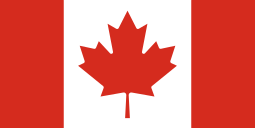 VOUS ÊTES ICI
Étudier dans un programme admissible
Terminer vos études
Demander le PTPD
Demander un permis d’études
Voie vers la RPpour les résidents du Québec
Programmes économiques de résidence permanente Canada v/s Québec
Les programmes de résidence permanente permettent aux immigrants de s’établir de manière permanente au Canada. Au Québec, l’immigration est une compétence partagée avec le gouvernement fédérale.
Programme experience Québécoise (PEQ):
PEQ – Diplômé du Québec
PEQ – Travailleur étranger temporaire

Autres programmes d’immigration – consulter le site du MIFI
Certificat de sélection du Québec (CSQ) est requis au Québec.
Entrée express système de gestion des demandes d’immigration pour les programes suivants:

Programme des travailleurs qualifiés (fédéral) 
Programme des travailleurs de métiers spécialisés (fédéral) 
Catégorie de l’expérience canadienne 
Une partie du Programme des candidats des provinces
Étapes post-sélection pour la résidence permanente
Une fois que vous avez obtenu votre certificat de sélection du Québec (CSQ), IRCC va déterminer si vous êtes admissible au Canada en évaluant les critères suivants: 

Admissibilité:
Santé;
Criminalité et sécurité (incl. la biométrie).
Frais
Demande complète et application des frais.
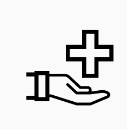 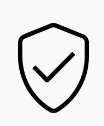 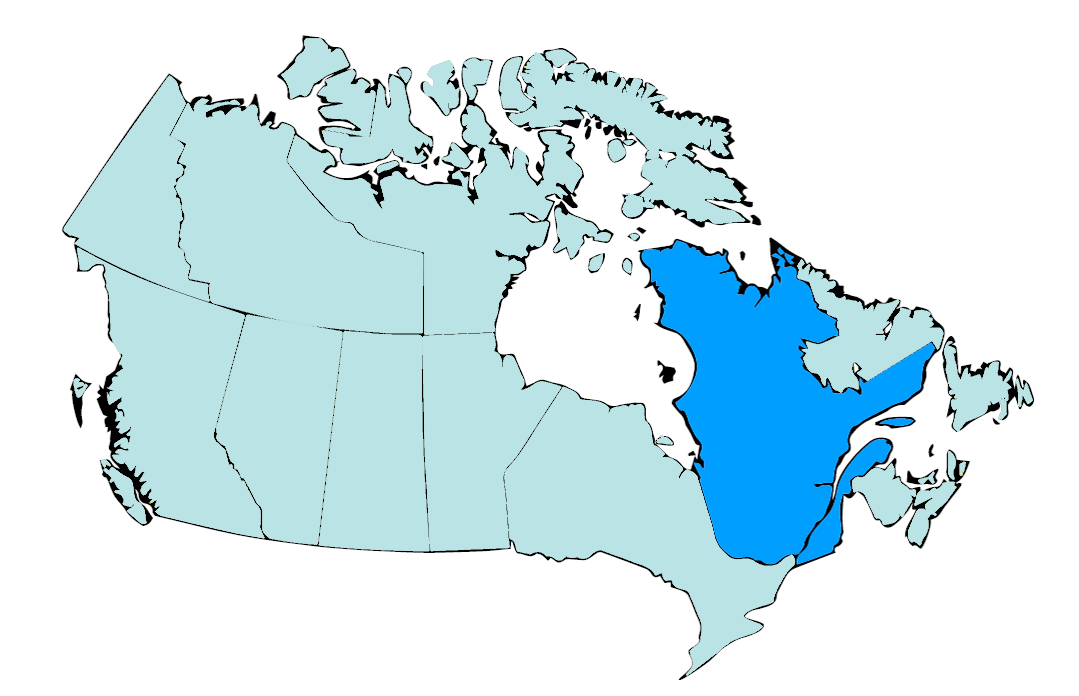 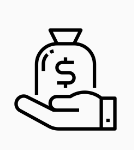 Voie vers la RPvia Entrée express
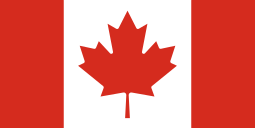 Entrée express & Système de classement global
Entrée express
Système en ligne qui gère les demandes de résidence permanente au Canada
Convivial
Création d’un profil gratuite
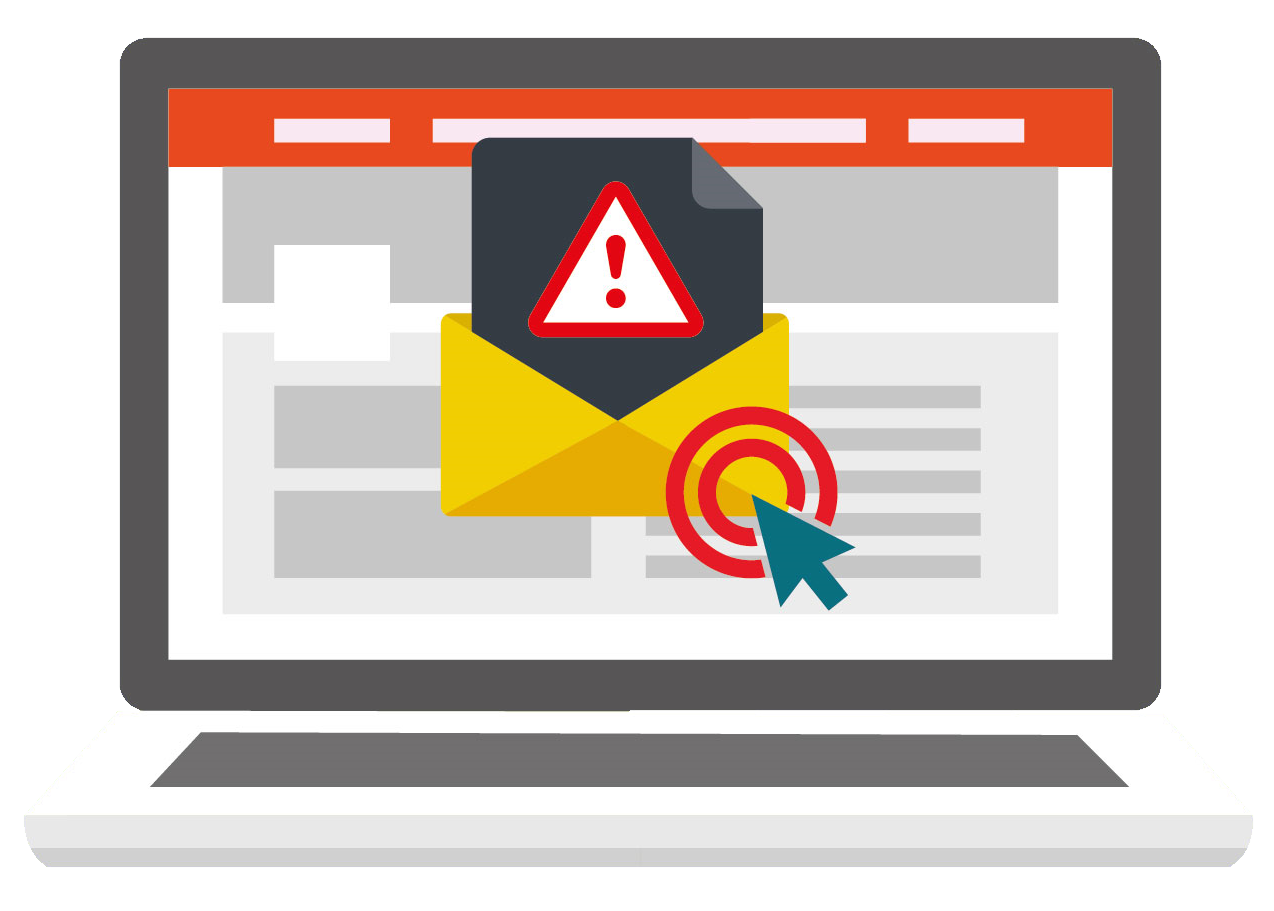 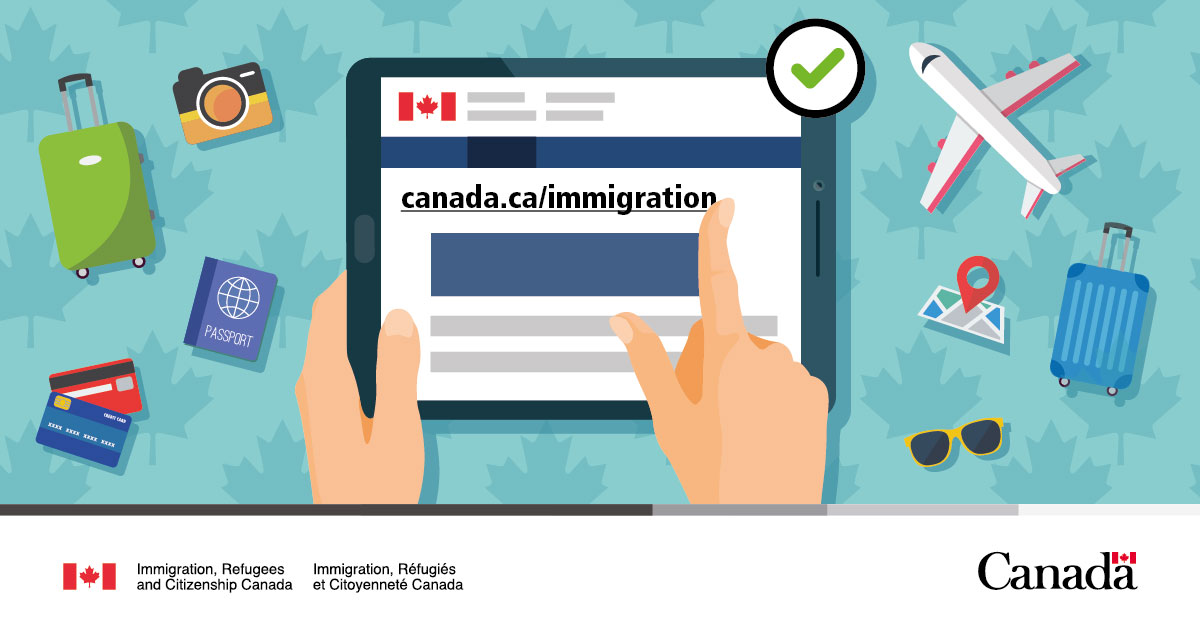 Système de classement global (SCG)
Système de points utilisé pour noter les candidats selon l’âge, la maîtrise d’une langue officielle, le niveau d’études, l’expérience liée à un emploi qualifié au Canada et d’autres facteurs
Points de base et points supplémentaires
Il faut remplir les conditions minimales pour créer un profil et être classé par rapport aux autres candidats.
Les candidats ayant les notes les plus élevées sont invités à présenter une demande de résidence permanente.
Concepts importants
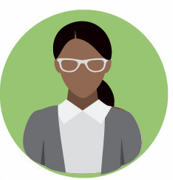 Postes
qualifiés
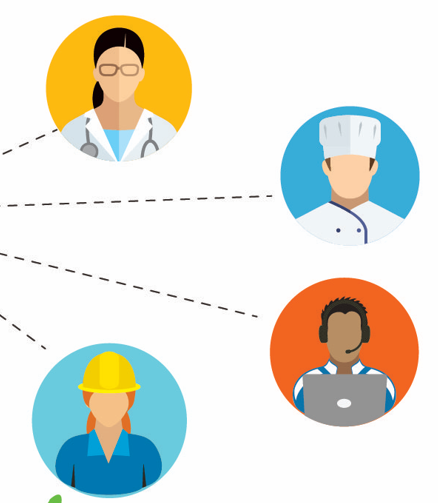 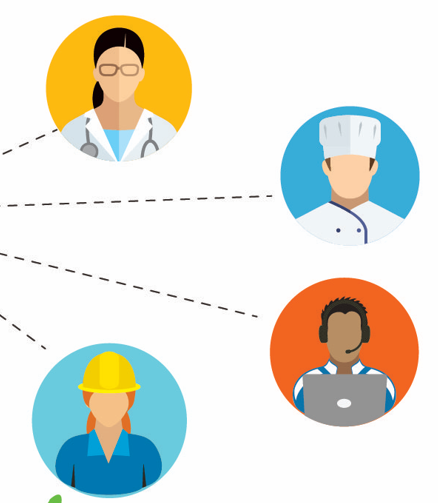 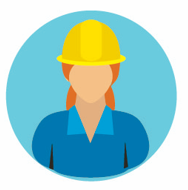 IMPORTANT : Une expérience de travail liée à des postes qualifiés (niveaux 0, A ou B) est requise pour présenter une demande de résidence permanente (RP) par le biais d’Entrée express.
[Speaker Notes: La Classification nationale des professions (CNP) est un système de classification utilisé par le gouvernement du Canada pour classer les emplois / professions.
Seule une expérience de travail qualifié (CNP 0, A, B) est admissible à Entrée express. Nous vous expliquerons plus en détail plus tard.]
Évaluation des connaissances linguistiques
CELPIP General
Anglais
IELTS General Training
Canadian Language Benchmark (CLB)
Tests linguistiques approuvés
Français
TEF Canada
TCF Canada
Niveaux de compétence linguistique canadiens (NCLC)
[Speaker Notes: Chacun doit prouver ses compétences linguistiques en passant un test de langue approuvé
Les tests de langue sont utilisés pour déterminer la capacité de parler, d’écouter, de lire et d’écrire dans les langues officielles du Canada: anglais et français.
Les résultats des tests de langue sont équivalents aux Niveaux de compétence linguistique canadiens (NCLC) - les tableaux d'équivalence des tests de langue sont disponibles sur le site Web d'IRCC.
Les résultats des tests doivent être âgés de moins de deux ans lorsque le candidat complète son profil Entrée express et lorsqu'il demande la résidence permanente.]
Parcours vers la résidence permanente par le biais d’Entrée express
!
Entrée express constitue la première étape à franchir pour immigrer de façon permanente au Canada comme travailleur qualifié :
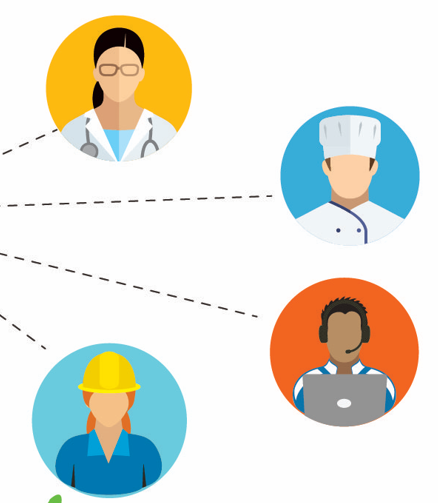 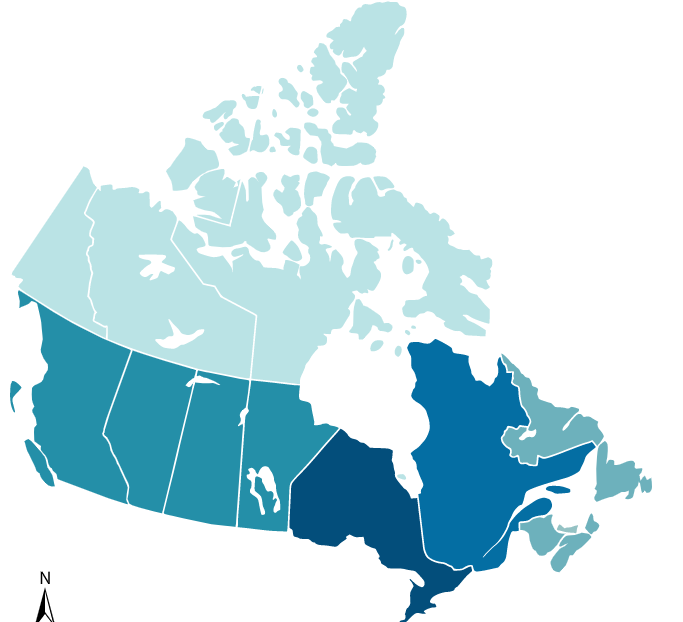 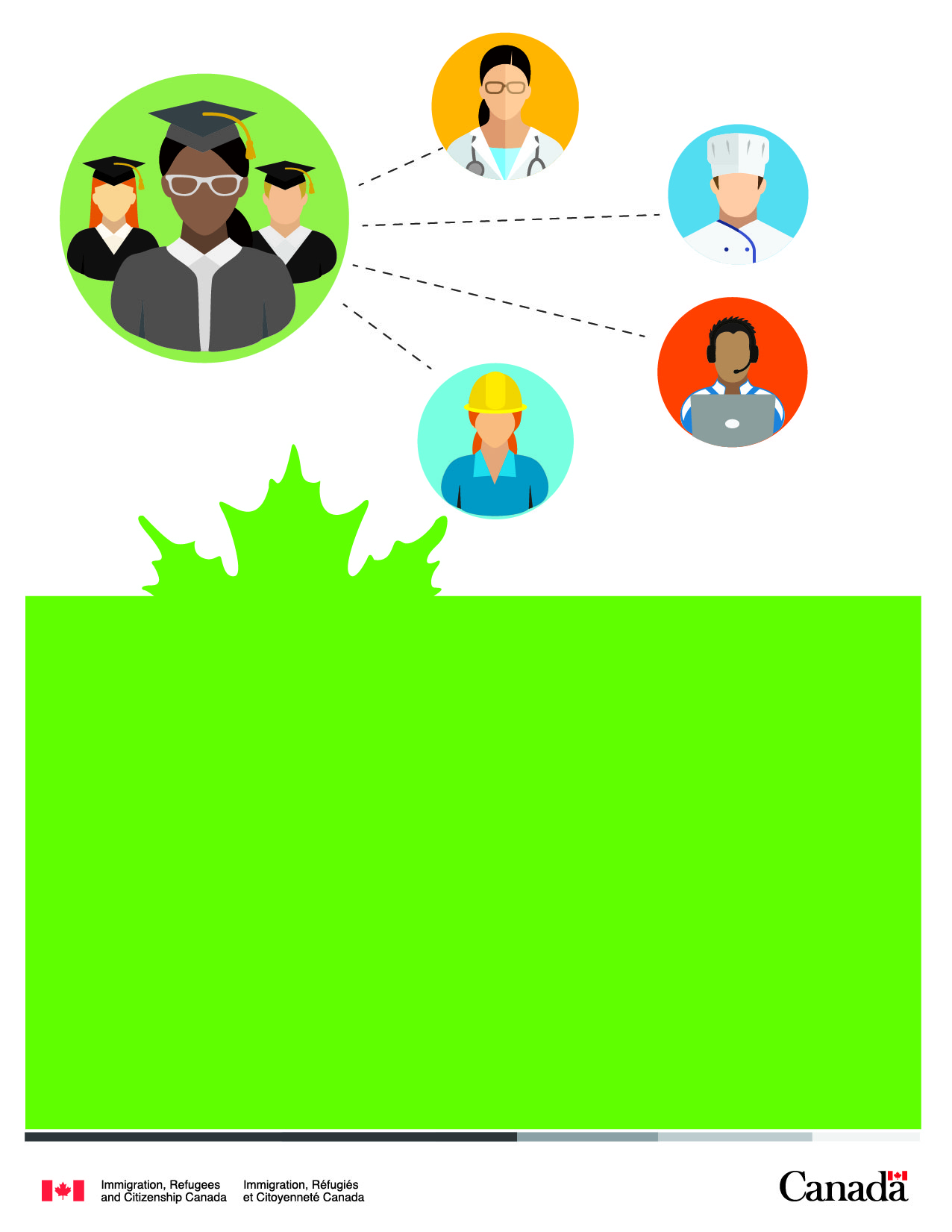 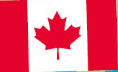 Programme des travailleurs de métiers spécialisés (fédéral) (PTMSF)
Catégorie de l'expérience canadienne (CEC)
Une partie du Programme des candidats des provinces (PCP)
Programme des travailleurs qualifiés (fédéral) (PTQF)
Seule l’expérience de travail dans le cadre d’un poste qualifié (niveau 0, A ou B de la CNP) permet d’être admissible à Entrée express.
Réussir un test linguistique approuvé – les résultats doivent dater de moins de deux ans lorsque vous :
remplissez votre profil d’Entrée express;
présentez une demande de résidence permanente.
[Speaker Notes: Avance rapide, vous avez maintenant travaillé pendant un an avec votre PGWP.
La première étape pour la plupart des immigrants économiques consiste à soumettre un profil sous Entrée express.
Comme expliqué précédemment, Entrée express est le système en ligne d'IRCC pour gérer les demandes de résidence permanente (RP) des travailleurs qualifiés, et c'est votre première étape pour immigrer de façon permanente dans le cadre du Programme des travailleurs qualifiés (fédéral), du Programme des métiers spécialisés (fédéral), de la catégorie de l'expérience canadienne et d'une partie. du Programme des candidats des provinces.
Depuis le 1er janvier 2015, les ressortissants étrangers doivent d'abord recevoir une invitation à présenter une demande d'IRCC avant de pouvoir s'inscrire à ces programmes. Plus de détails dans les diapositives suivantes
IRCC vise à traiter 80% des demandes d'entrée express complètes en six mois ou moins.
Les programmes d’immigration économique du Québec ne sont pas gérés par Entrée express parce qu’en vertu de l’Accord Canada-Québec, le Québec gère ses propres programmes d’immigration économique.]
Critères minimaux d’admissibilité à Entrée express
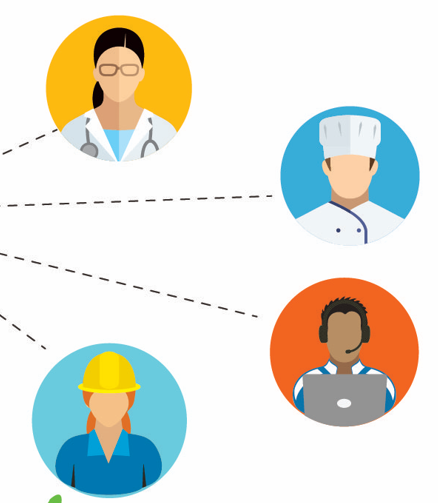 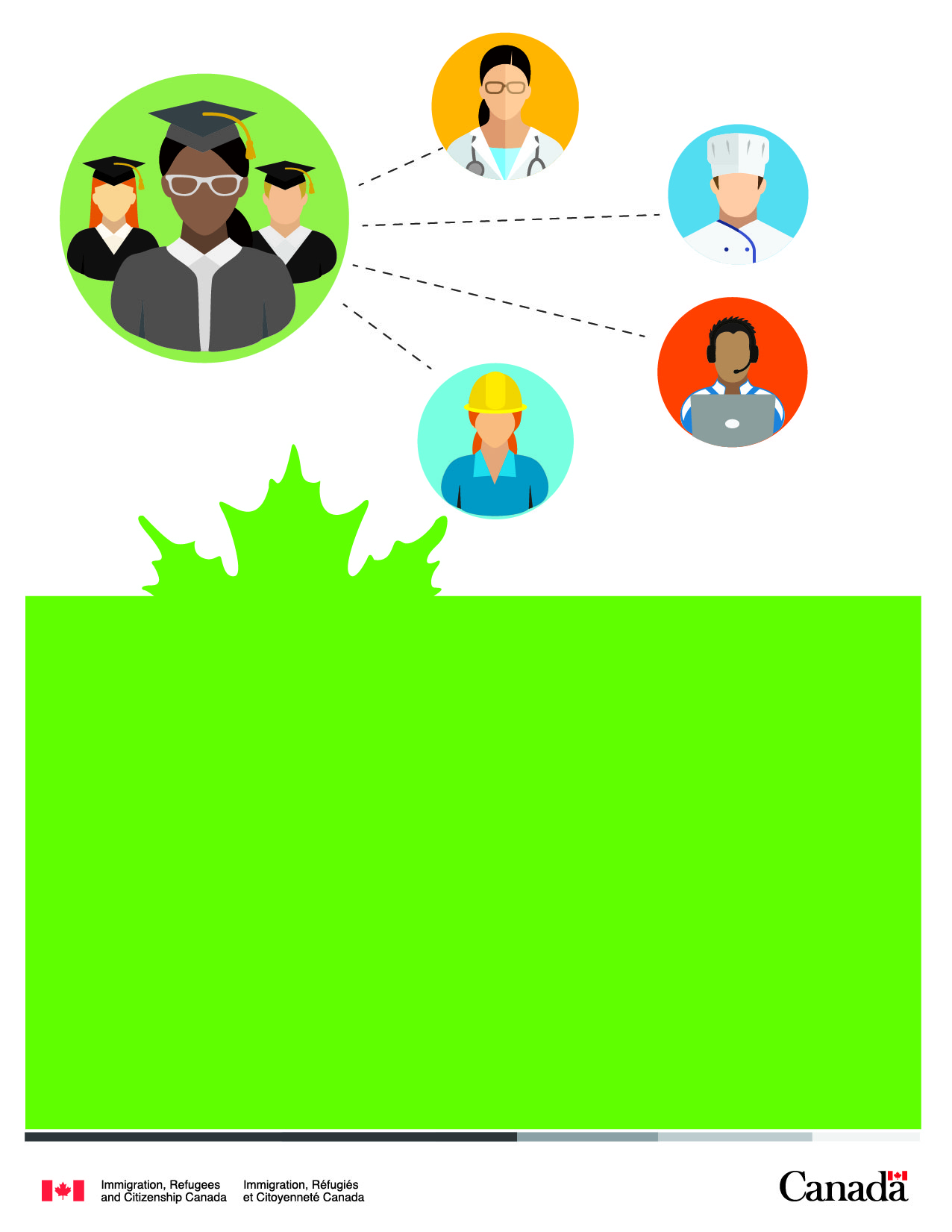 Catégorie de l’expérience canadienne (CEC)
Programme des travailleurs de métiers spécialisés (fédéral) (PTMSF)
Programme des travailleurs qualifiés (fédéral) (PTQF)
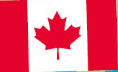 Au moins 12 mois d’expérience de travail qualifié au Canada (niveaux 0, A ou B de la CNP) au cours des 3 dernières années. Expérience acquise durant les études ne compte pas incluant le travail autonome.
Au moins 1 an d’expérience de travail continue au Canada ou à l’étranger (niveaux 0, A ou B de la CNP) au cours des 10 dernières années. Expérience acquise durant les études compte.
Au moins 24 mois d’expérience de travail au Canada ou à l’étranger (niveau B de la CNP) dans un métier spécialisé admissible au cours des 5 dernières années. Expérience acquise durant les études compte.
Certificat, diplôme ou grade d’études secondaires ou postsecondaires au Canada ou l’équivalent étranger
Offre d’emploi valide pour un métier spécialisé pour au moins 1 an ou certificat de qualification délivré par les autorités fédérales
Emplois de niveau 0 ou A de la CNP : niveau NCLC 7 pour les 4 compétences
Une note d’au moins 67 sur 100 sur la grille des points du Programme
Emplois de niveau B de la CNP : niveau NCLC 5 pour les 4 compétences
Niveau NCLC 5 pour la communication et la compréhension de l’oral; niveau NCLC 4 pour la communication par écrit et la lecture
Niveau NCLC 7 pour les quatre compétences
Temps plein : 30 heures/semaine pendant 12 mois (1 560 heures) OU
Temps partiel : 15 heures/semaine pendant 24 mois (1 560 heures)
Satisfaire aux exigences de l’emploi établies par la CNP (sauf en ce qui a trait à la certification)
Entrée express est un processus graduel
Étape 1 : Créez un profil d’Entrée express
Bassin des candidats d’Entrée express
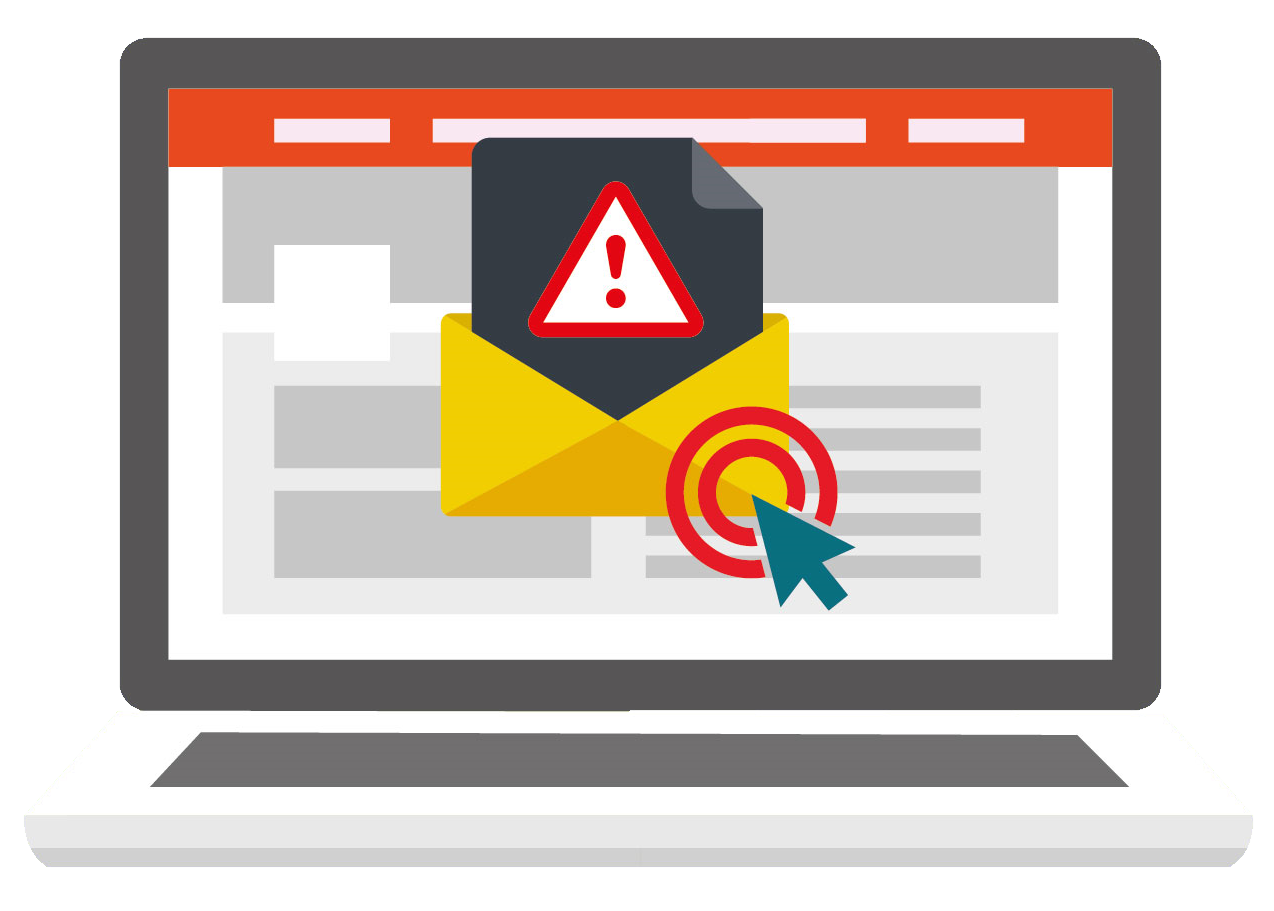 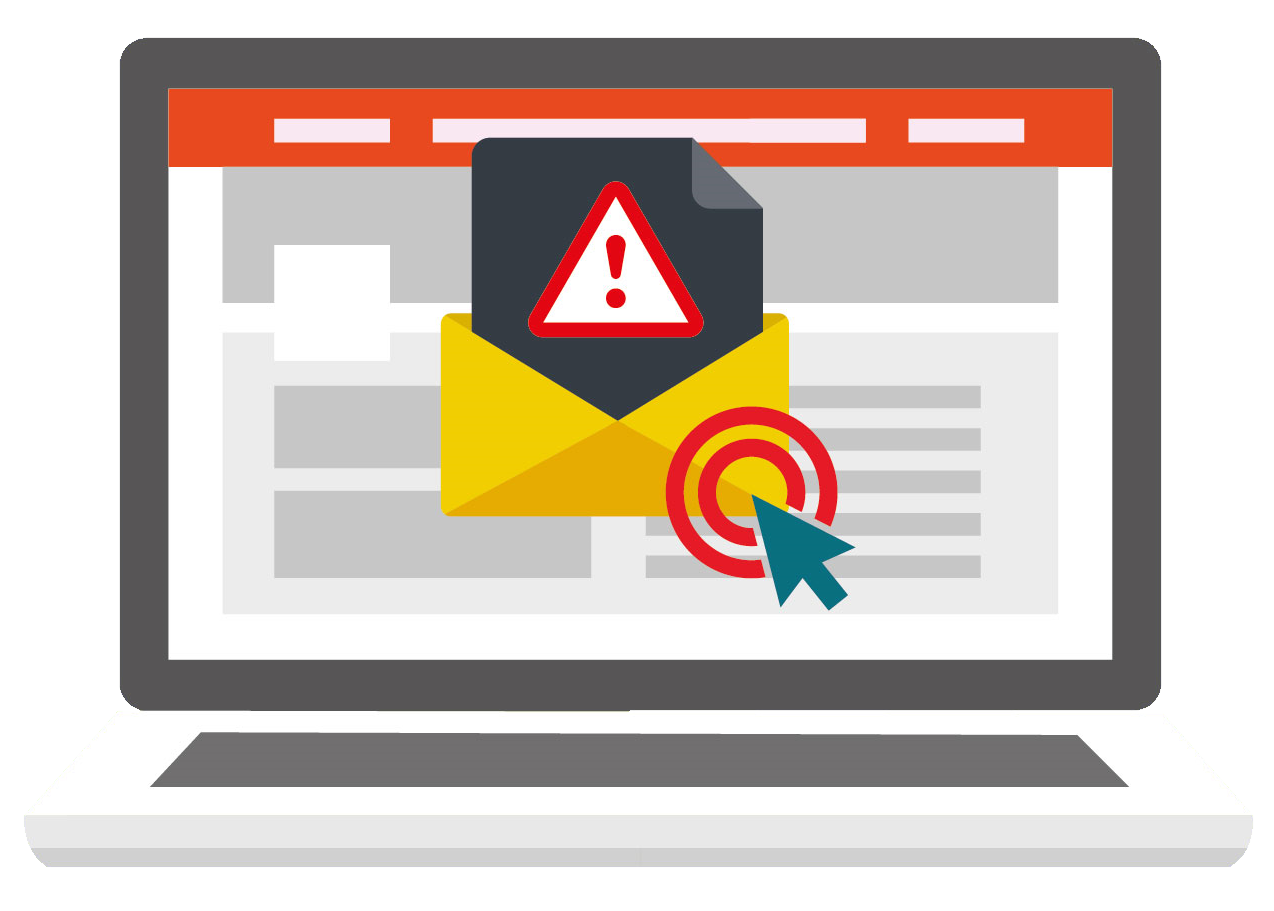 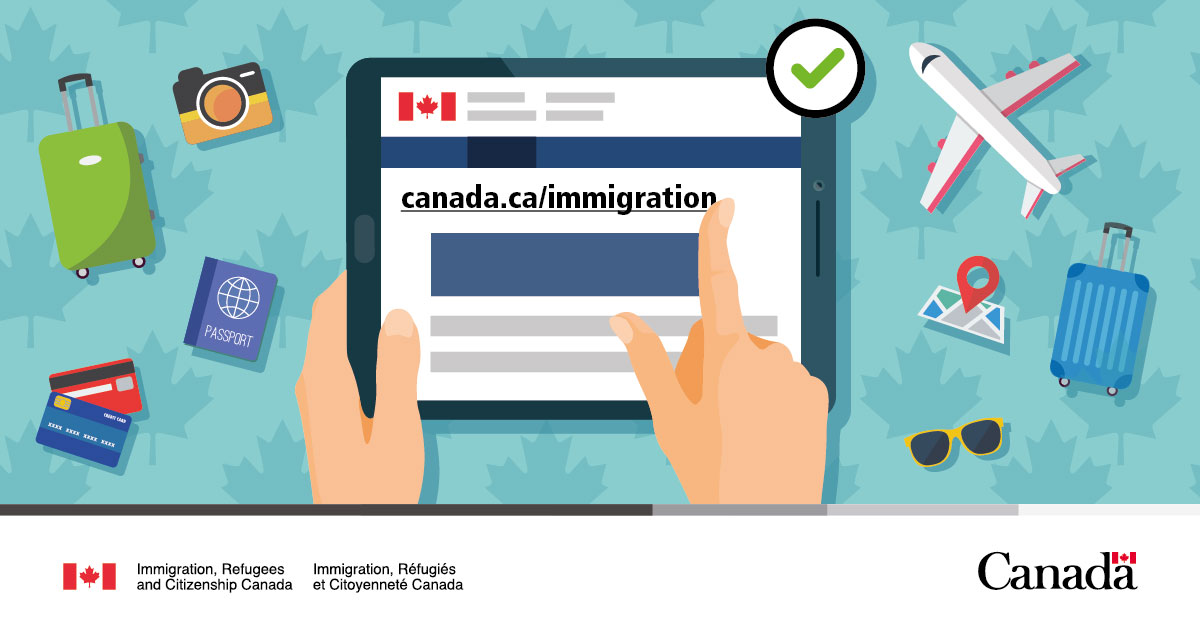 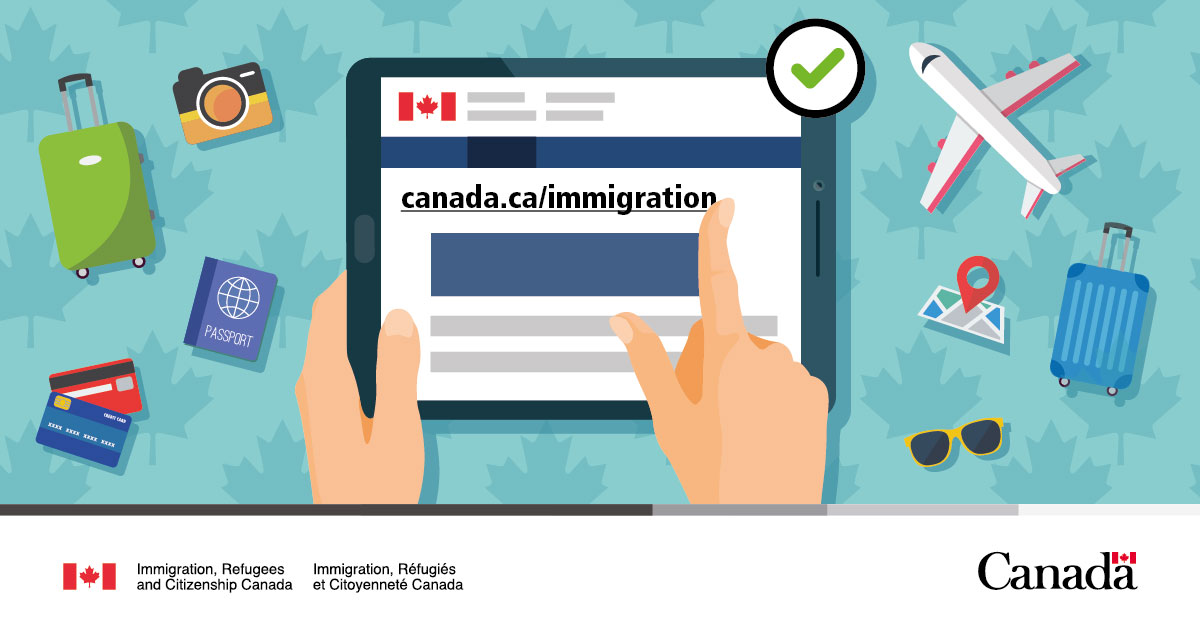 Étape 2 : Recevez une invitation à présenter une demande
Présentez une demande de résidence permanente en ligne
Profil d’Entrée express
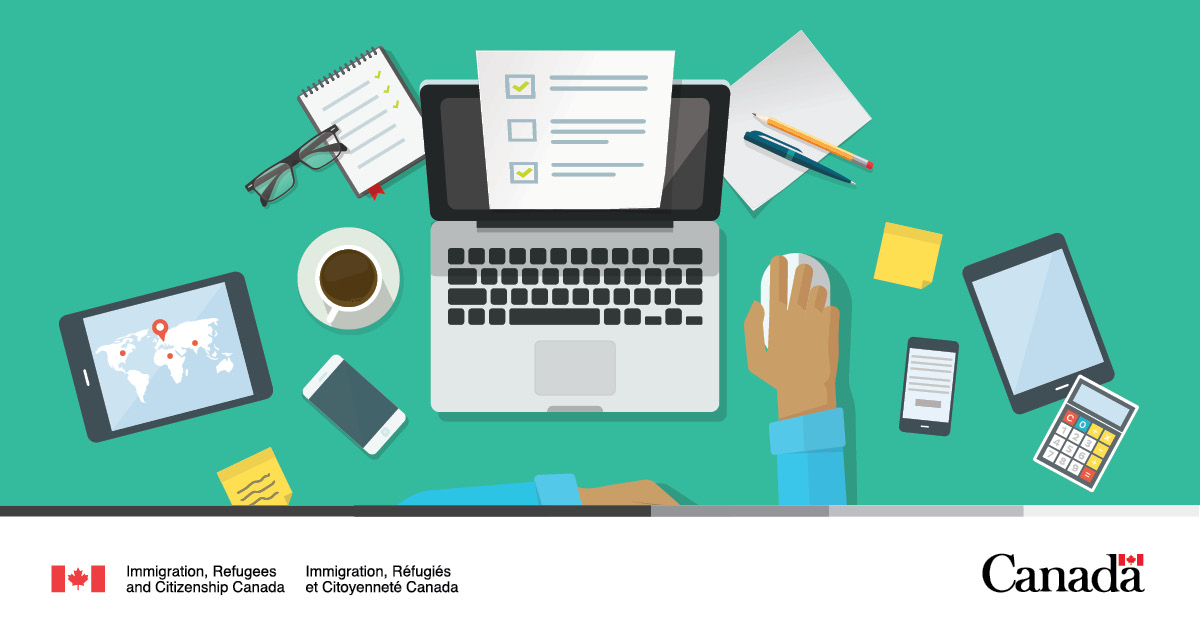 IMPORTANT
Votre profil est valide pendant un an.

Gardez-le à jour.

Il n’y a aucune garantie.

Soyez honnête.
!
Système de classement global (SCG)
Outil de calcul du Système de classement global
Invitation à présenter une demande (IPD)
Invitation envoyée aux candidats qui obtiennent les notes les plus élevées dans le bassin de candidats d’Entrée express pour chaque ronde d’invitation
Note minimale du SCG pour recevoir cette invitation le 16 avril 2020 : 455
[Speaker Notes: Ok, nous l'avons déjà mentionné brièvement, mais jetons un coup d'œil au système de classement complet alias le SCG.
SCG est le système basé sur des points que nous utilisons pour évaluer et noter votre profil et vous classer dans le bassin d'Entrée express.
Les points que vous obtenez du SCG comprennent un ensemble de points de base jusqu'à 600 et un ensemble de points supplémentaires jusqu'à 600. Votre score total sera de 1 200.
Le détail de l'attribution des points est disponible sur notre site Web.
Le système Entrée express calcule les points en fonction du questionnaire en ligne que vous remplissez et calcule un score total. Ceux qui obtiendront les meilleurs scores recevront une invitation à postuler à chaque tour d'invitation. Pour vous donner une idée, le 11 juin 2020 - 437 était le score minimum qui a reçu un ITA.
Encore une fois, si vous souhaitez connaître votre score si vous remplissez un profil, utilisez notre outil de système de classement global sur notre site Web.]
SCG : Points maximums pour chaque facteur
Cet outil de calcul du Système de classement global : http://www.cic.gc.ca/francais/immigrer/qualifie/scg-outil.asp
* S’additionne au facteur de base du demandeur principal.
Total : 1 200 points (maximums)
Présenter une demande de résidence permanente en ligne après avoir reçu une IPD
Une demande complète comporte :
Demande électronique de résidence permanente
Frais pour recouvrement de coûts
Documents à l'appui
Invitation à présenter une demande (IPD)
Liste de contrôle personnalisée
Confirmation de l’examen médical 
Certificats de police
Biométrie
Copie de la page des renseignements personnels d’un passeport ou d’un titre de voyage
Preuve de l’expérience de travail
Autres documents au besoin
Présenter sa demande dans les 60 jours suivants
Si la demande est complète :
Nous vérifions tous les critères d’admissibilité. 
Dans 80 % du temps, nous traitons la demande à l’intérieur de 6 mois.
Combien ça va me coûter?
Preuve de fonds(PTQF et PTMSF seulement)*
Pour payer votre demande:
Frais de demande
Frais relatifs aux droits de résidence permanente
12 960 $
Famille de 1
825 $
16 135 $
500 $
Famille de 2
Demandeur principal
Demandeur principal
825 $
500 $
19 836 $
Famille de 3
Époux ou partenaire
Époux ou partenaire
225 $
Frais remboursables si vous retirez votre demande ou que celle-ci est refusée
24 083 $
Enfant à charge
Famille de 4
Frais de traitement non remboursables
* Non exigée si vous avez une offre d’emploi valide
[Speaker Notes: Antécédents de 6 mois requis - pas de dépôts soudains inexpliqués.
Les fonds doivent être liquides et accessibles.]
Votre parcours dans Entrée express est terminé!
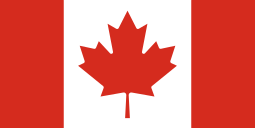 Si  vous n’êtes pas admissible à Entrée express…
Autres voies
Acquérir plus d’expérience avec un permis de travail
Autres programmes fédéraux d’immigration
Programmes des candidats des provinces ou des territoires
Visa pour démarrage d’entreprise
Programme pilote d’immigration au Canada atlantique
Peut offrir des options aux candidats qui ne satisfont pas aux exigences d’Entrée express

Visitez le site de l’immigration de votre province ou de votre territoire pour en savoir plus.
Programme des travailleurs étrangers temporaires
Programme de mobilité internationale
Programme pilote d’immigration dans les communautés rurales et du Nord
Consultez le site Web d'IRCC
Pour obtenir de plus amples renseignements
RAPPEL : Les politiques et les programmes peuvent être modifiés.Veuillez consulter www.canada.ca/immigrationpour obtenir des renseignements exacts et à jour.
Centre de soutien à la clientèle d’IRCC :
1-888-242-2100

Formulaire Web d’IRCC :
www.cic.gc.ca/francais/contacts/formlaire-web.asp
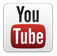 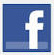 Français : @CitImmCanFR
Anglais : @CitImmCanada
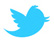 Français : @CitImmCanFR
Anglais : @CitCanada
CitImmCanada
Questions & Réponses
?